ΕΝΟΤΗΤΑ 31η υποενότητα
Σύγχρονες θεωρίες στον επαγγελματικό προσανατολισμό και τη συμβουλευτική
Lea Ferrari
Teresa Maria Sgaramella
connect-erasmus.eu
Ας θυμηθούμε την ενότητα 2
Εργασία2.3
Επικοινωνήστε με τον υπεύθυνο προσωπικού μίας εμπορική επιχείρηση, το μέγεθος και ο κλάδος της οποίας δεν έχουν καμία σημασία. Ζητήστε του συνέντευξη και συλλέξτε τα στοιχεία σας στο δίκτυο συνεργασίας στην εταιρεία σε συγκεκριμένους τομείς του επαγγελματικού βίου. Αξιολογήστε τα ευρήματά σας.

Μπορείτε να χρησιμοποιήσετε ως εργαλείο το παρουσιαζόμενο “Guideline to design a cooperation network of enterprises and external partners” (document 2.3.4m).
connect-erasmus.eu
Ας θυμηθούμε την ενότητα 2
Φόρμα αξιολόγησης γνώσεων 2.3.3
Απαντήσεις:
Q1=b; Q2=a; Q3=a; Q4=c; Q5=c; Q6= b; Q7=c; Q8=c; Q9=c; Q10=b.
connect-erasmus.eu
Δομή 3ης Ενότητας
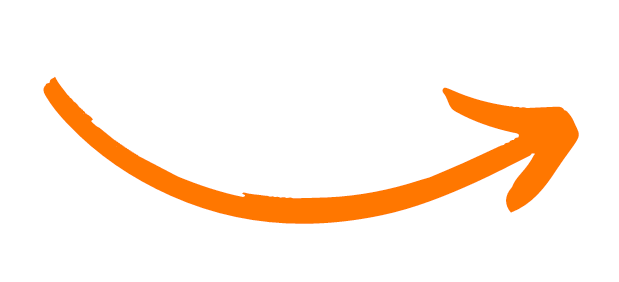 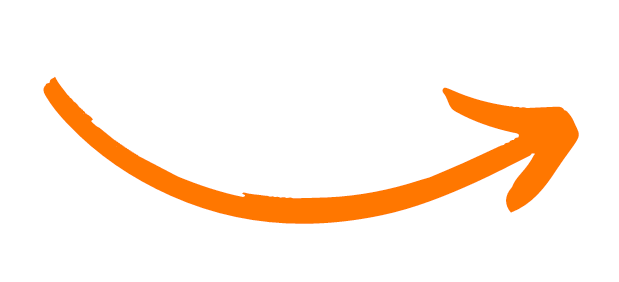 connect-erasmus.eu
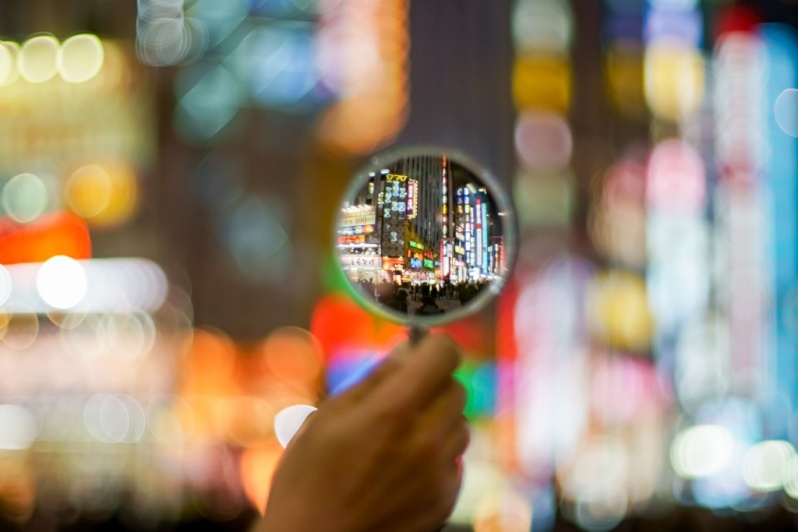 Ανασκόπηση 1ης υποενότητας
Εισαγωγή και περιγραφή των στόχων της υποενότητας
1η διδακτική δραστηριότητα- Περιγραφή της Θεωρίας Δόμησης Καριέρας (CCT): Βασικές και κατευθυντήριες αρχές
2η διδακτική δραστηριότητα - Περιγραφή του Πλαισίου Θεωρίας Συστημάτων (STF) στη συμβουλευτική καριέρας : βασικές και κατευθυντήριες αρχές
Μαθησιακή Δραστηριότητα: Σύγκριση (α) των δύο θεωρητικών προσεγγίσεων για τον εντοπισμό ομοιοτήτων και διαφορών (β) αυτών των δύο μεταμοντέρνων θεωριών με υποθέσεις σύγχρονης συμβουλευτικής καριέρας
Τελικές σκέψεις: Συνοψίζοντας τα κύρια σημεία της σύγκρισης των δύο προσεγγίσεων 
Εργασία
Αξιολόγηση μάθησης
connect-erasmus.eu
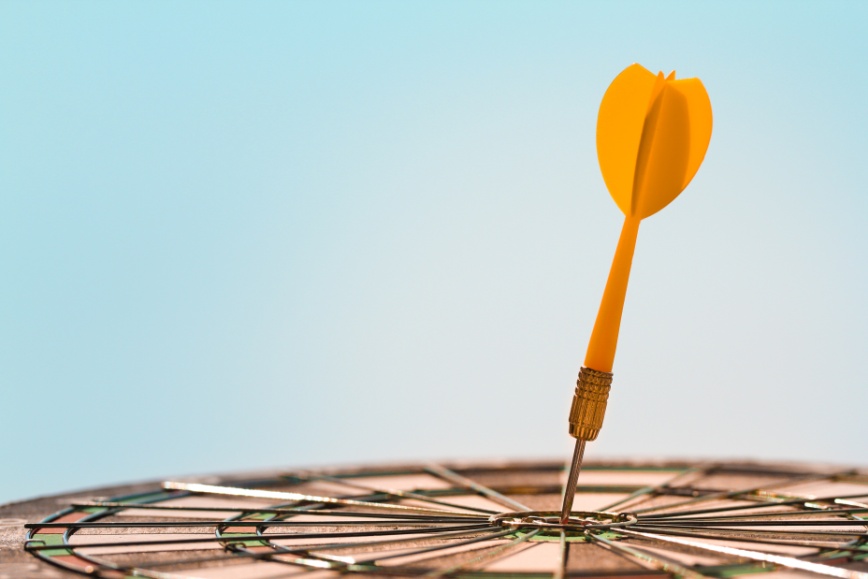 1η υποενότητα- Μαθησιακοί στόχοι
Θα μπορείτε να: 
Περιγράψτε τα σχετικά με τον επαγγελματικό προσανατολισμό και τη συμβουλευτική επιλεγμένα παραδείγματα
Προσδιορίστε και αναφέρετε τα δυνατά σημεία, την καινοτομία, τους περιορισμούς και τις προκλήσεις
Συζητήστε πώς σχετίζονται με τα εργασιακά περιβάλλοντα, καθώς και τυχόν περιορισμούς
connect-erasmus.eu
Μεταμοντέρνος επαγγελματικός προσανατολισμός και συμβουλευτική
Από το παράδειγμα στην κοινωνικο-δομημένη προσέγγιση
βοηθήστε τους πελάτες να ανακαλύψουν θέματα και νοήματα στις προσωπικές τους ιστορίες, ώστε να μπορούν να δράσουν προς την κατεύθυνση της προτίμησής τους (Brott, 2004, p 189)
Η ολιστική εικόνα που προκύπτει τόσο από ποσοτικές όσο και από ποιοτικές μεθόδους αξιολόγησης της σταδιοδρομίας προσφέρει επίσης μια μετατόπιση από την εύρεση εργασίας στην εύρεση του εαυτού μας(Brott, 2004, p 190)
connect-erasmus.eu
Ερωτήσεις;
connect-erasmus.eu